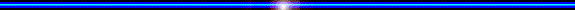 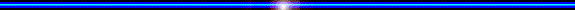 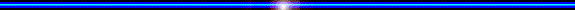 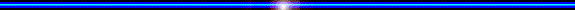 Chào mừng quý thầy 
cô giáo
MÔN: TOÁN
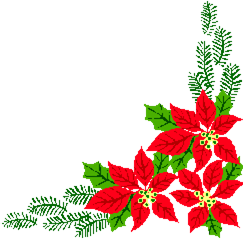 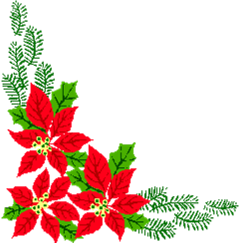 Trường TH Bình Thạnh
KiÓm tra bµi cò
2 + 5 – 1 =                 3 + 2 + 3 =
ÔN TẬP
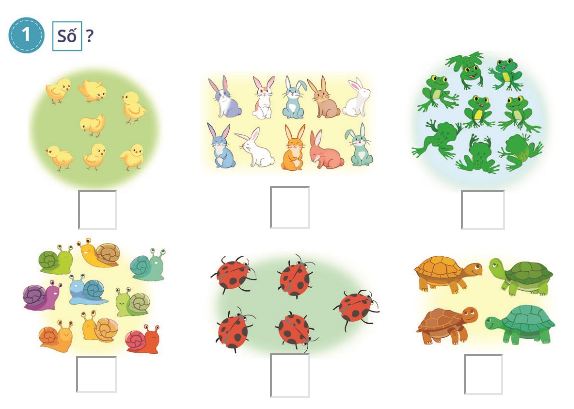 10
7
8
9
4
5
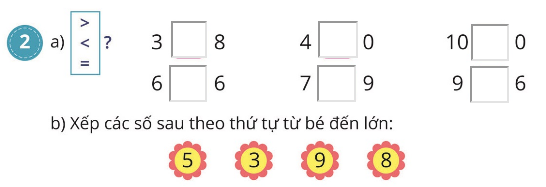 <
>
>
=
>
<
3
5
8
9
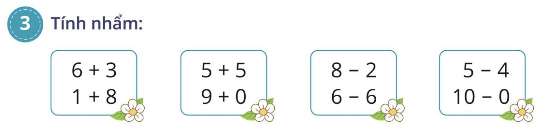 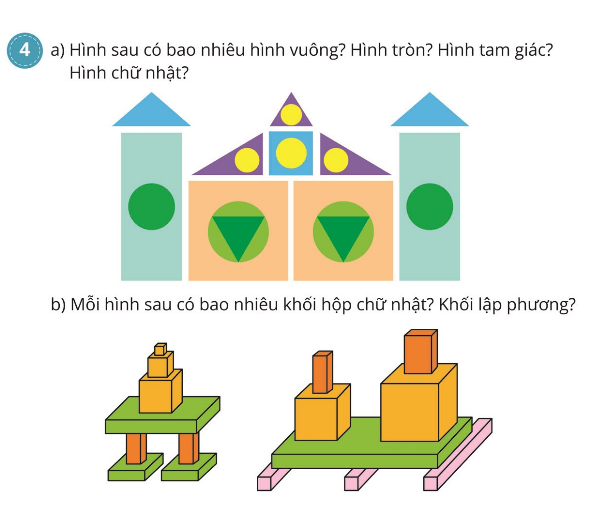 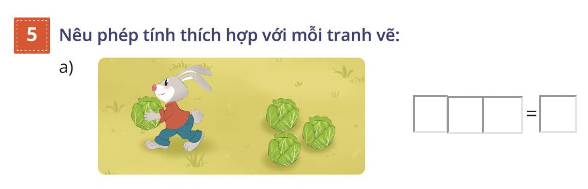 4     -    1      3
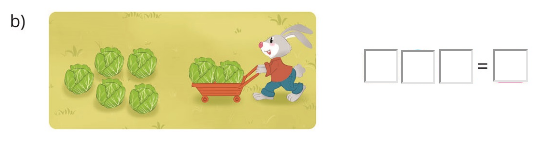 5     +    2      7